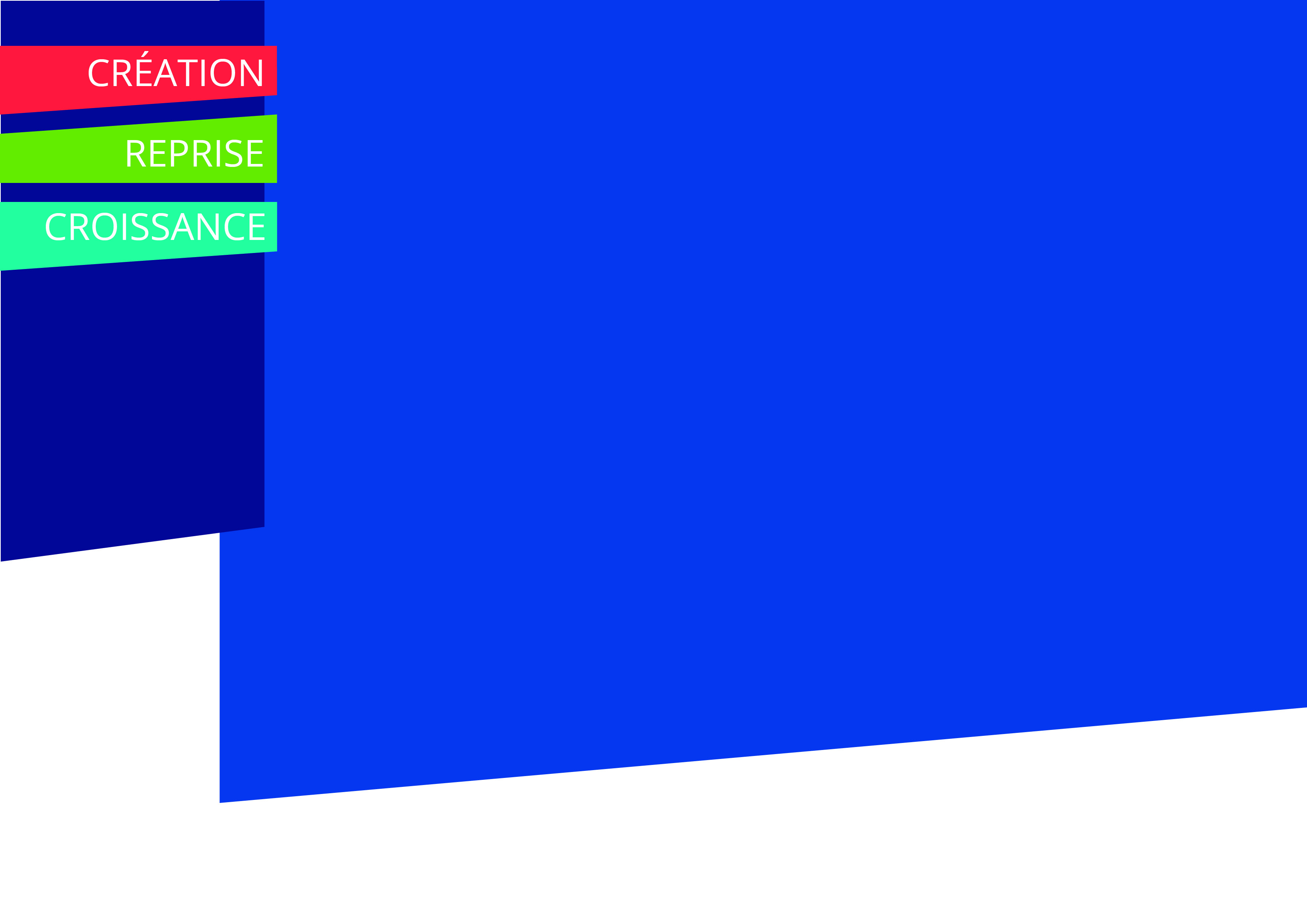 Initiative Essonne
Au service de la création de richesses 
sur les territoires
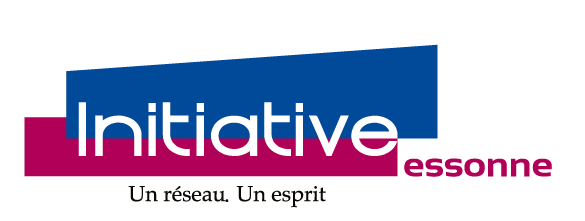 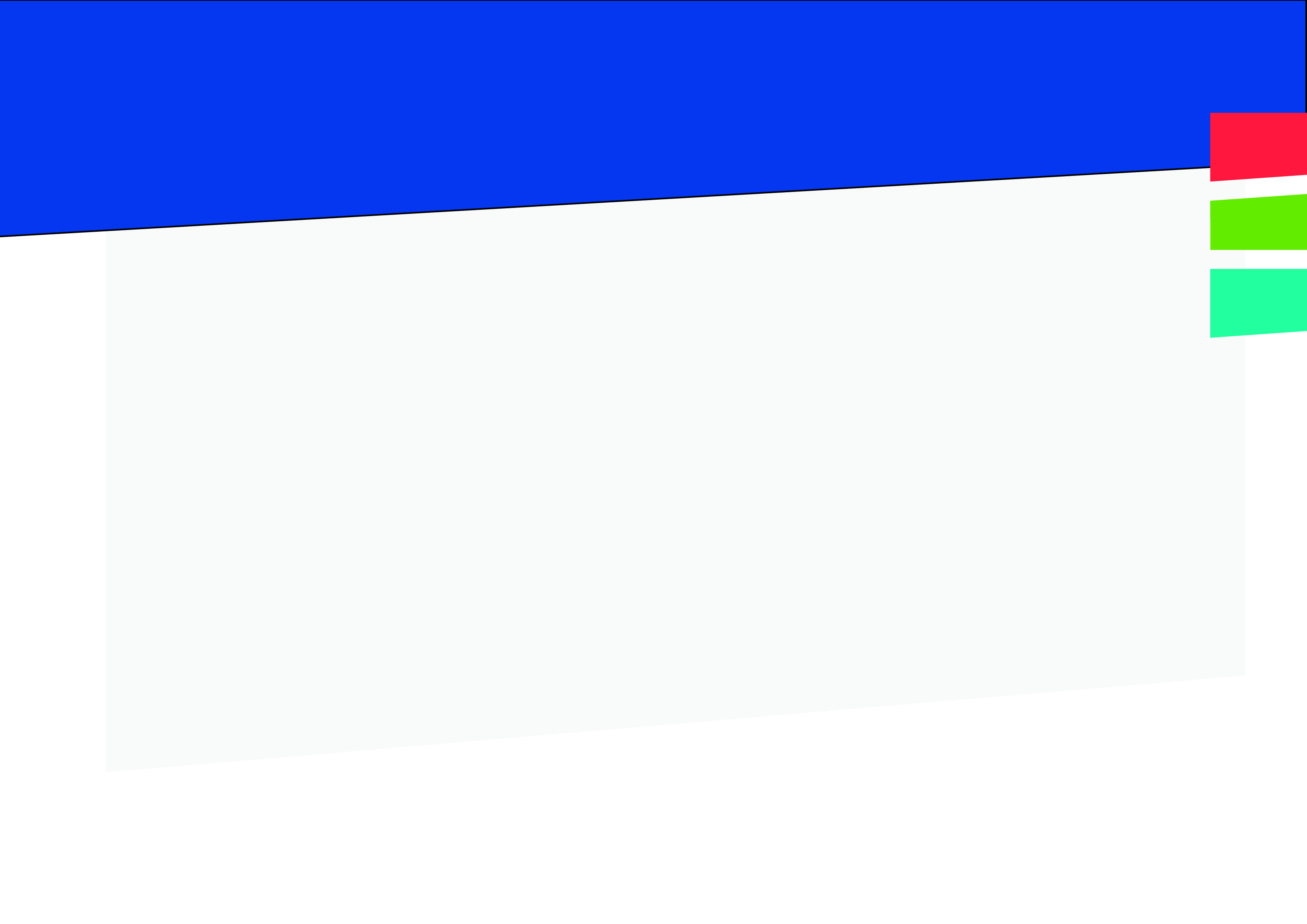 Un réseau national : Initiative France
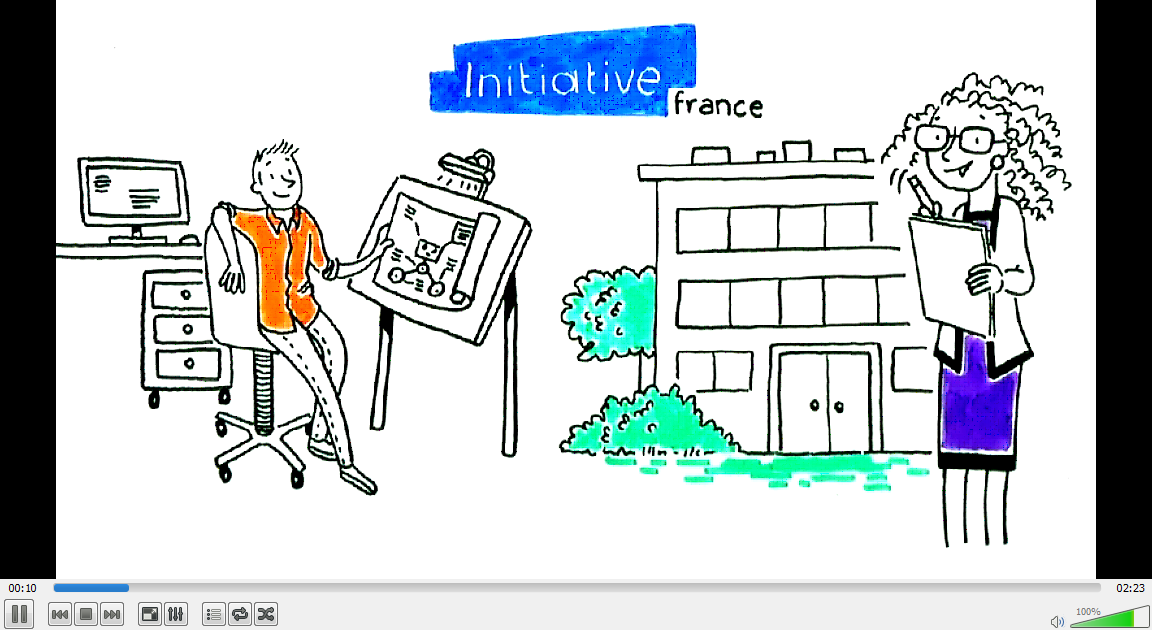 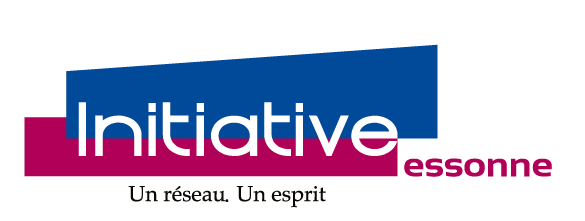 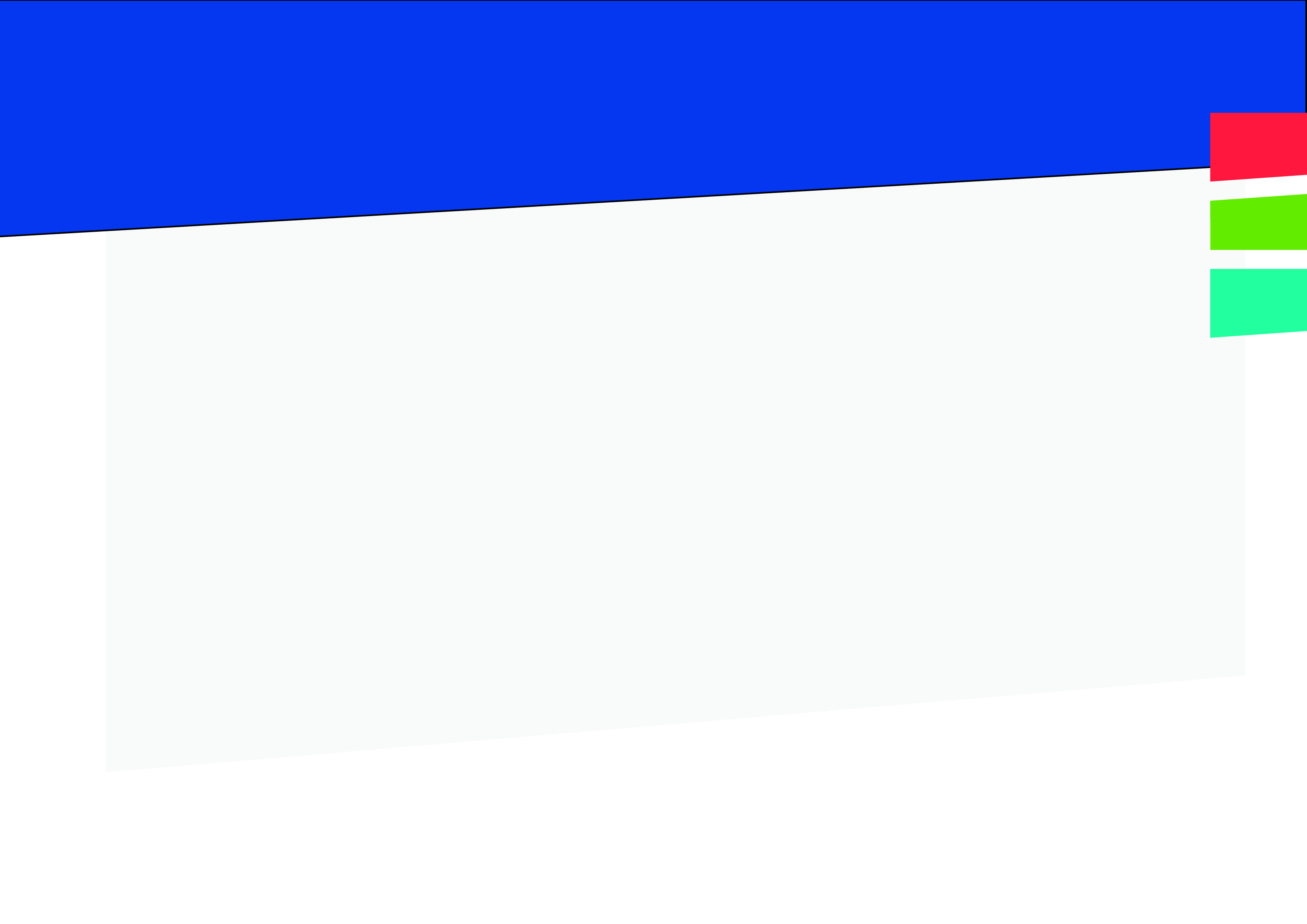 L’offre d’Initiative Essonne
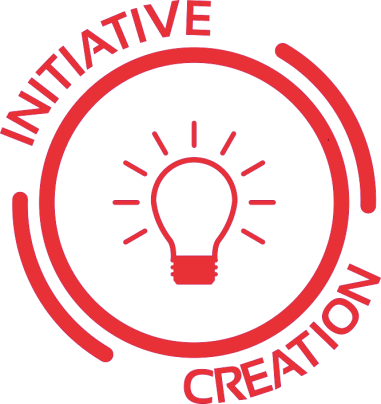 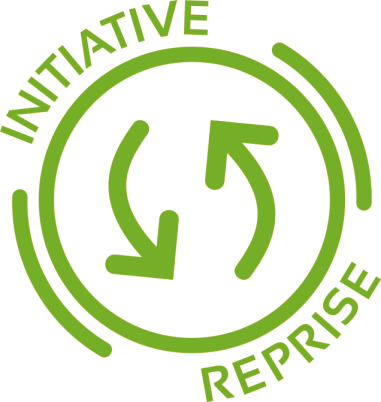 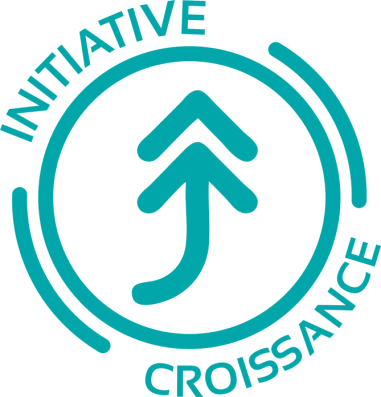 Pour les entrepreneurs qui :
créent, reprennent ou développent une entreprise (âgée de 0 à 7 ans) 
en Essonne
recherchent un financement bancaire
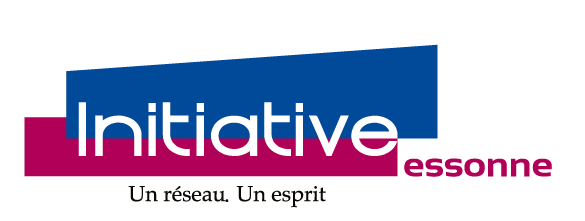 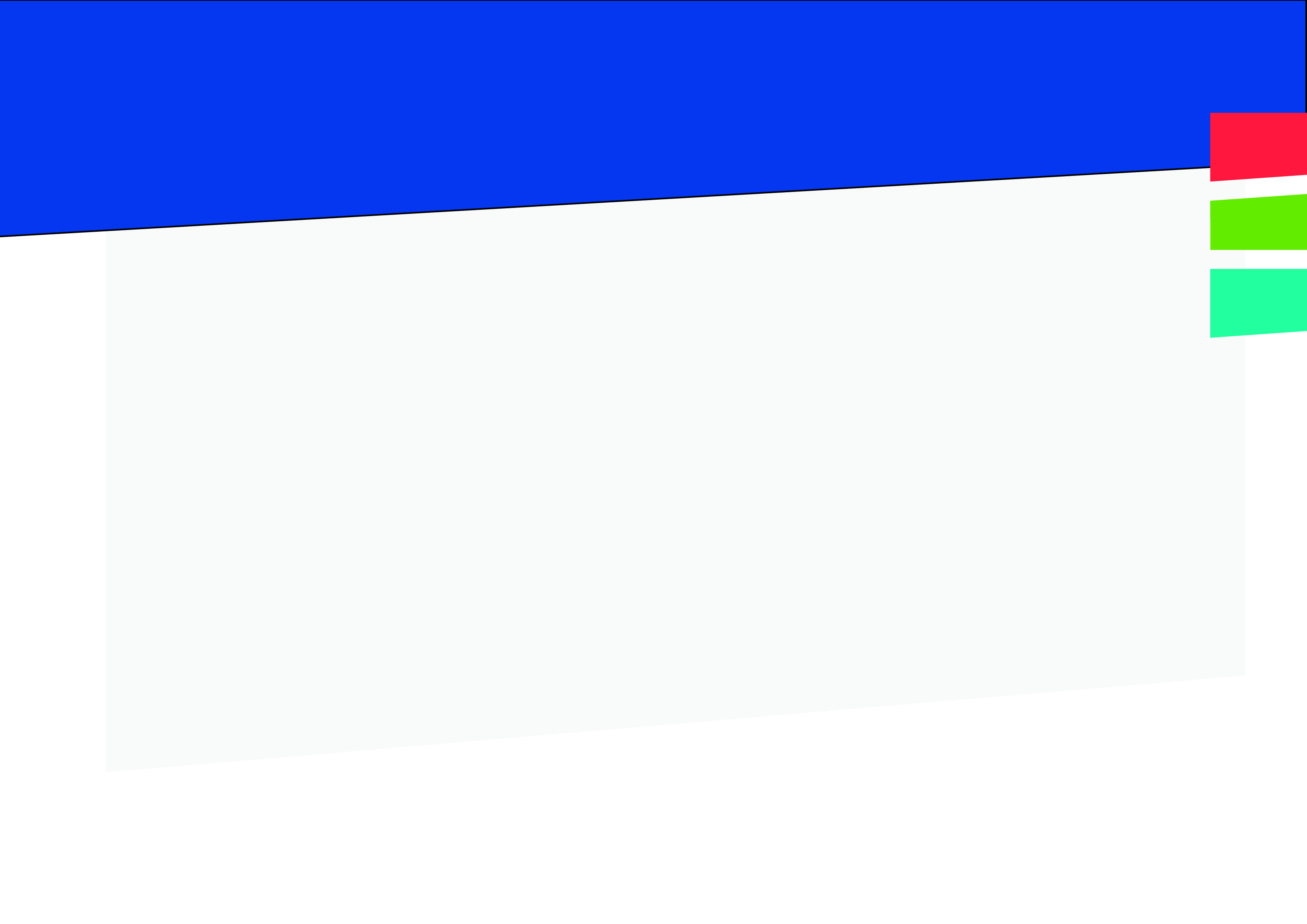 L’offre d’Initiative Essonne
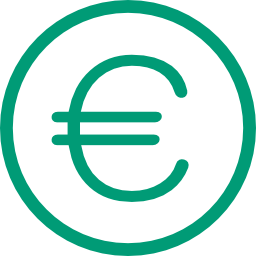 Des prêts d’honneur à 0% sans garantie personnelle (de 1500€ 
à 100 000€) afin de renforcer l’apport personnel de l’entrepreneur en complément du prêt bancaire.
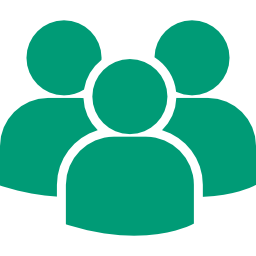 Un accompagnement à travers des conseils et une expertise économique et financière.
Un suivi et un parrainage 
Un appui au développement 
Une mise en réseau
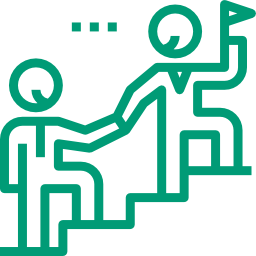 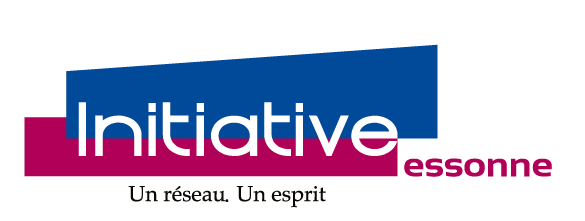 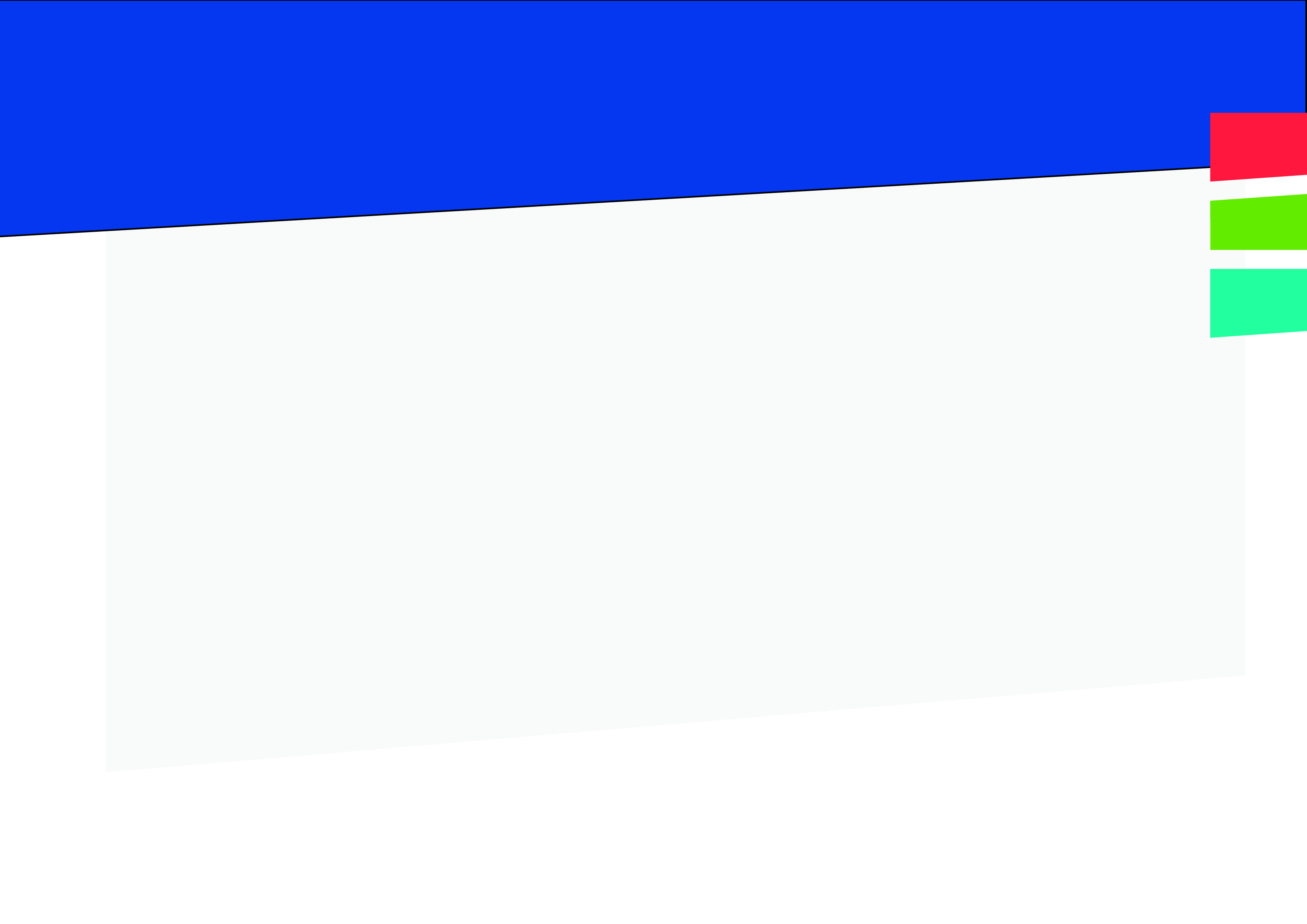 Depuis 10 ans
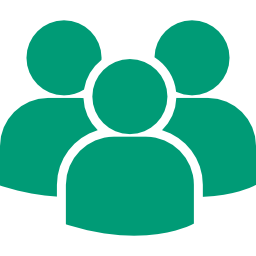 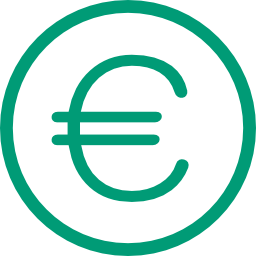 Prêts d’honneur
14 millions d’euros 

Financements bancaires
85 millions d’euros
1100 entreprises accompagnées

2300 emplois
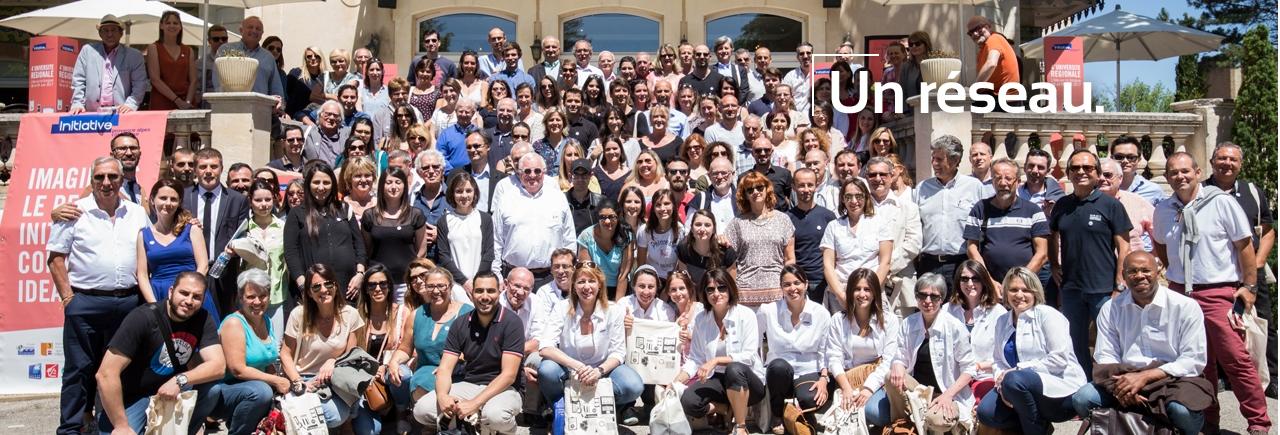 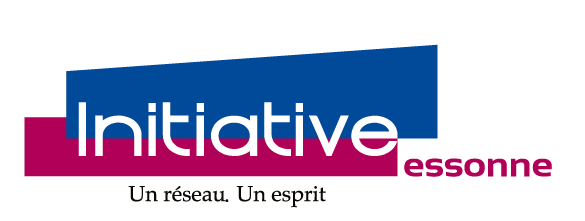 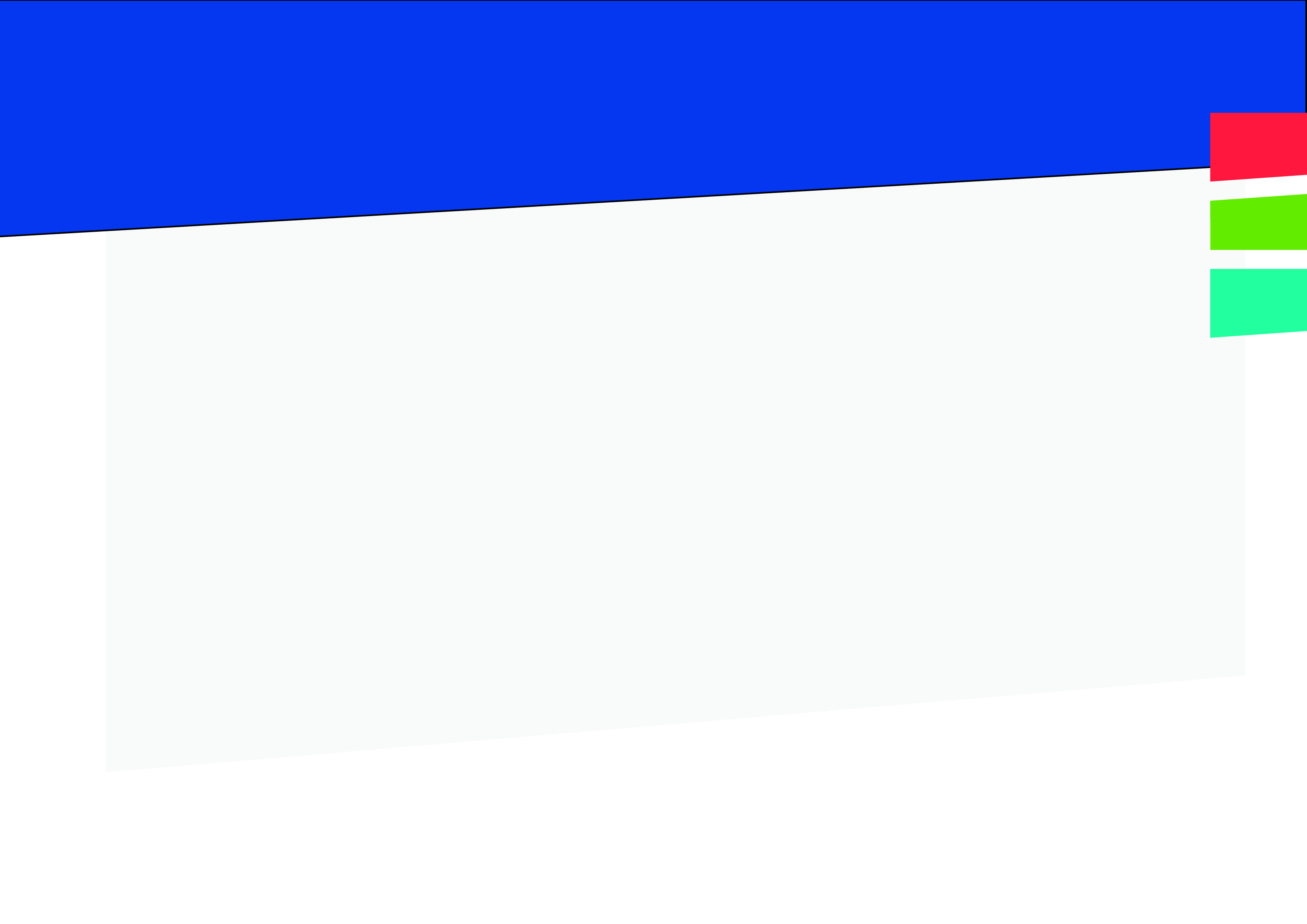 Pourquoi contacter Initiative Essonne ?
Solliciter une expertise du projet entrepreneurial

Renforcer les fonds propres de l’entreprise

Faciliter la mobilisation du prêt bancaire

Boucler le plan de financement

Financer le Besoin en Fonds de Roulement
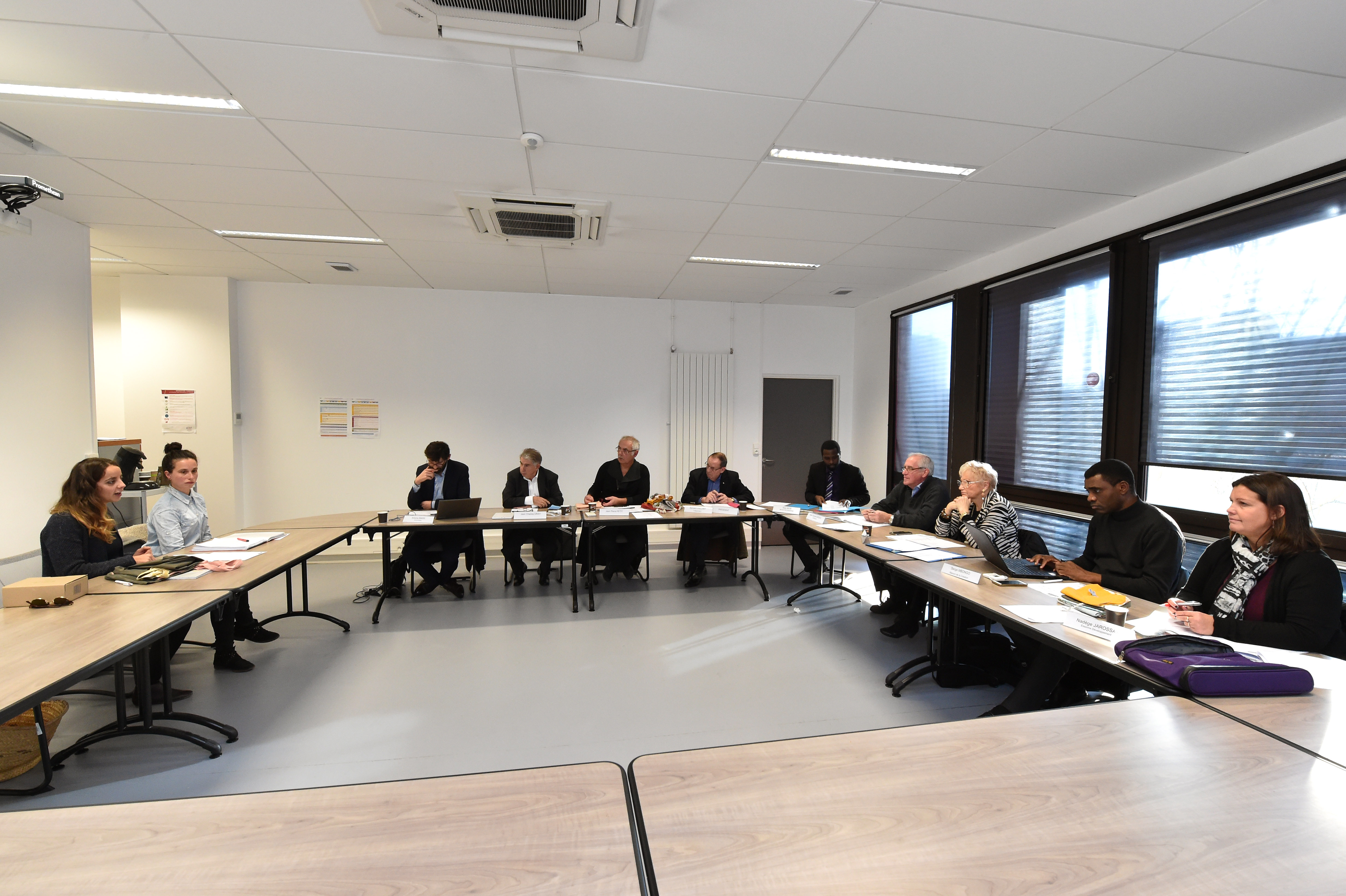 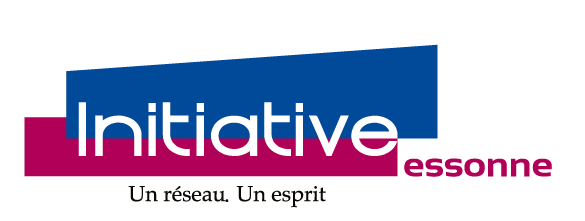 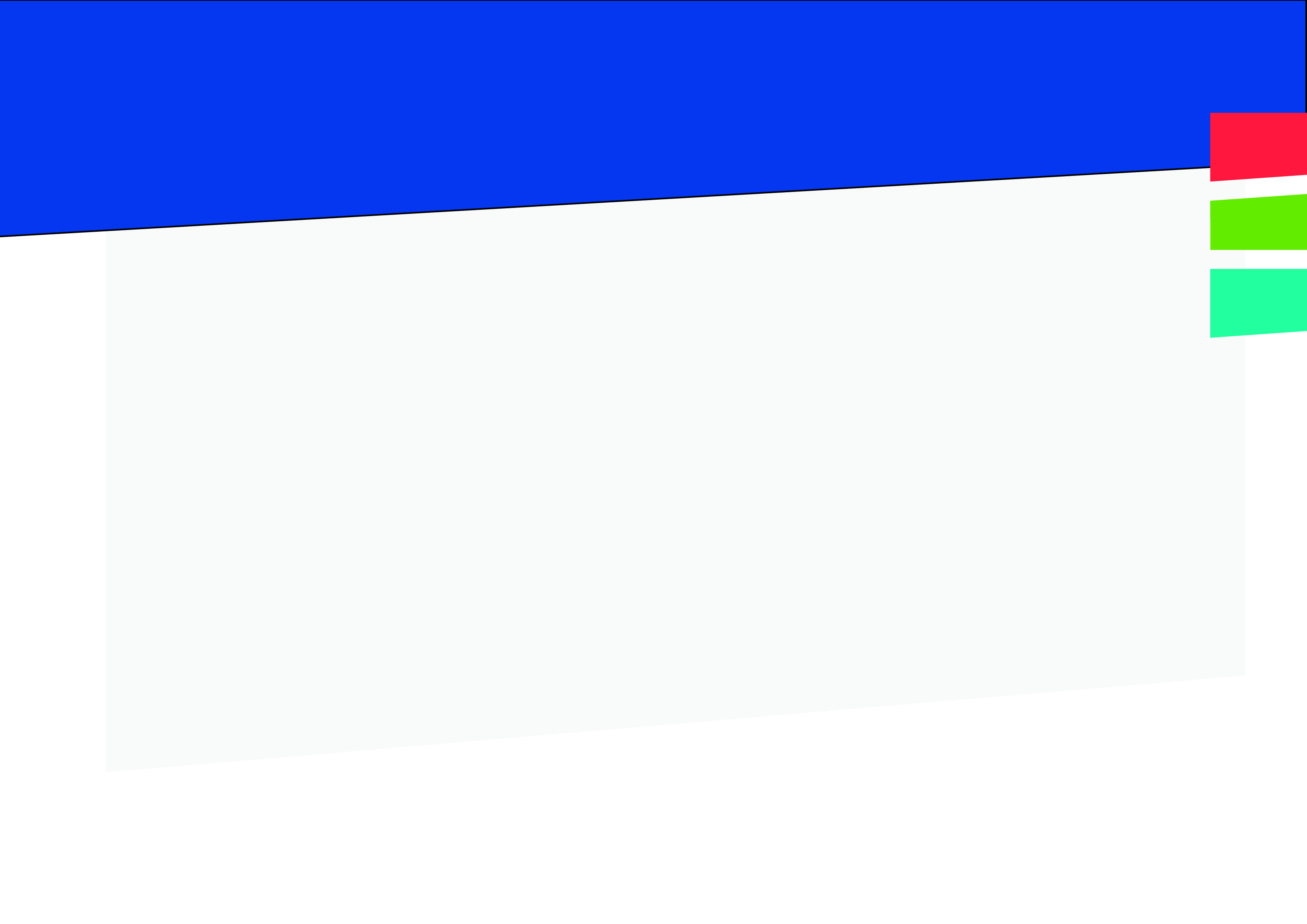 Le prêt d’honneur en 5 étapes !
Contact : 0160796652 / www.initiative-essonne.com
 Possible réorientation vers un professionnel de l’accompagnement
Accès de l’entrepreneur à www.ip2-0.com

RDV Entrepreneur / Equipe Initiative

Passage en comité d’agrément

Décaissement
 Suivi, mise en réseau et appui au développement
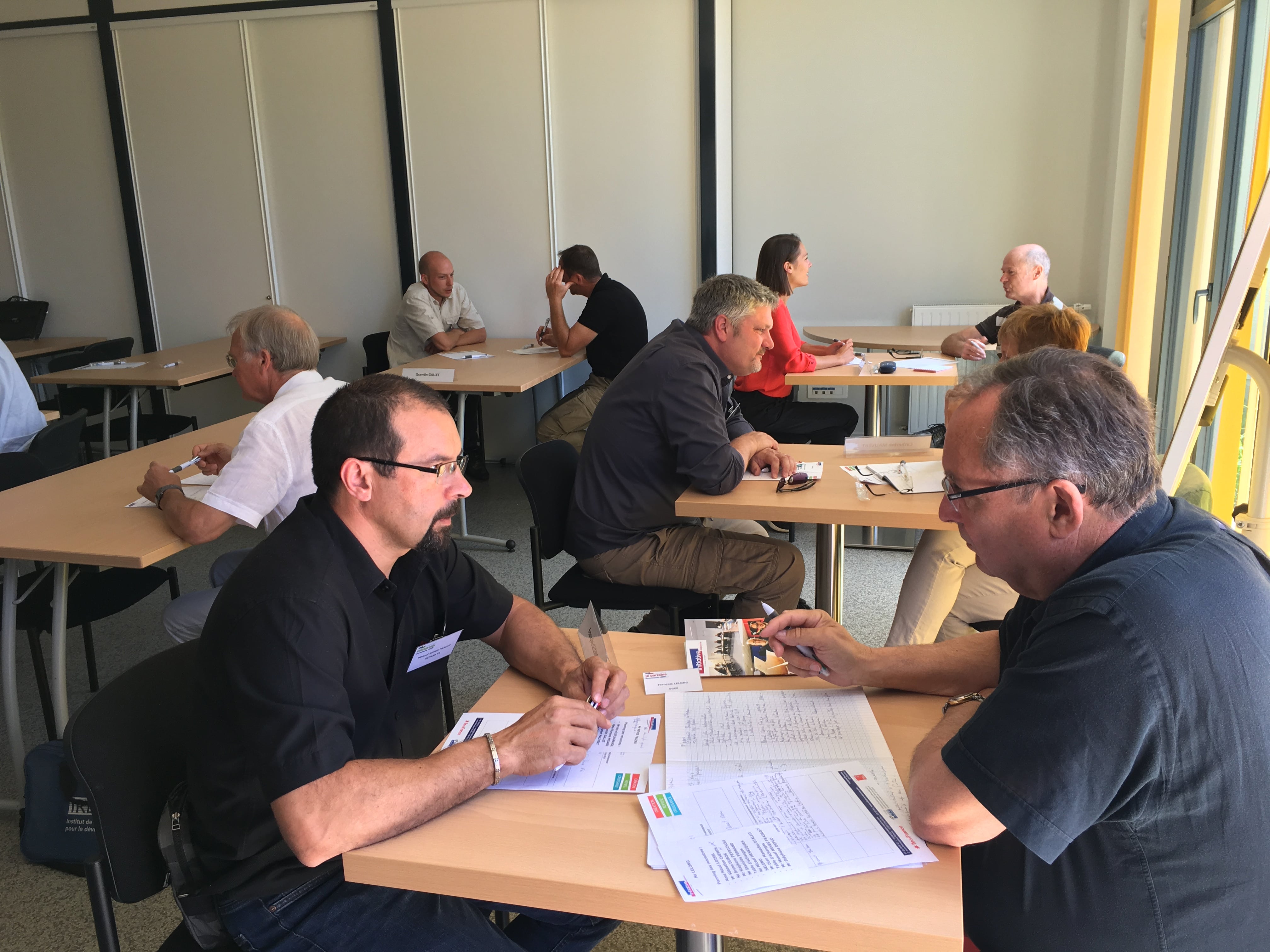 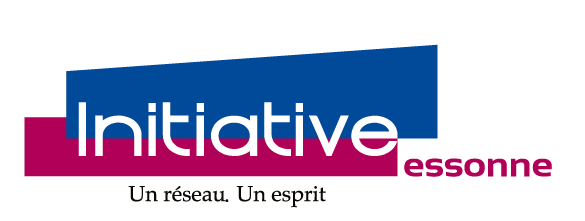 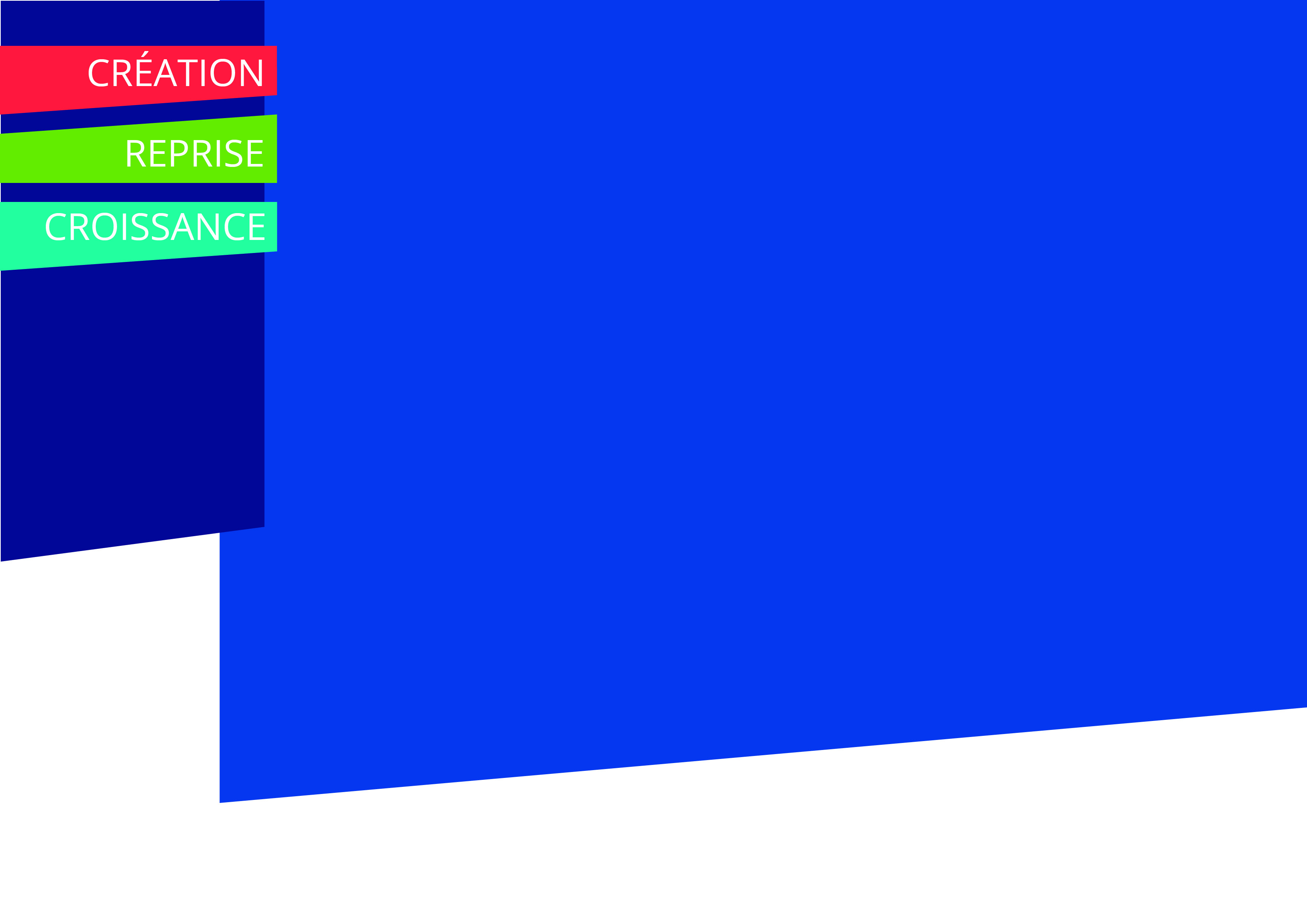 Des questions ?

www.initiative-essonne.fr
contact@initiative-essonne.fr
01.84.18.21.49
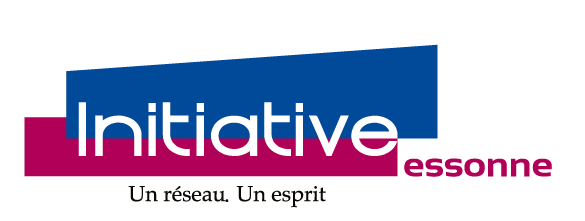